সবাইকে
স্বাগত
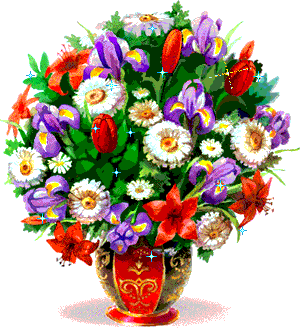 পরিচিতি
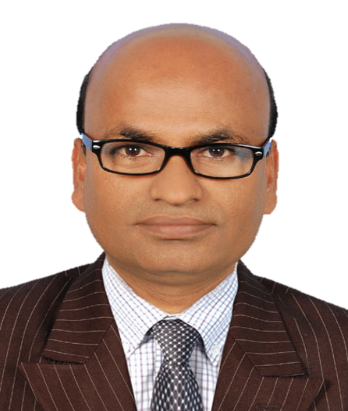 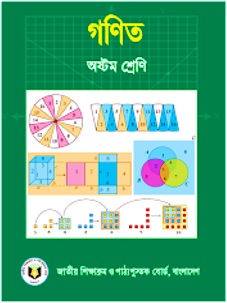 মোহাম্মদ আব্দুল মজিদ মিঞা
সহকারি শিক্ষক গণিত
কামাল বাজার ফাজিল মাদরাসা
শ্রেণি –  অষ্টম
বিশ্বনাথ , সিলেট ।
বিষয়   – গণিত
Mobile-01720565252
অধ্যায় – অষ্টম
E-mail:- mazidmiyan31@gmail.com
সুপ্রিয় শিক্ষার্থীবৃন্দ, বলতো চিত্রটির নাম কী এবং চিত্রটি আকঁতে কয়টি উপাত্তের প্রয়োজন ?
আয়ত
একটি আয়ত  আকঁতে দুইটি উপাত্তের প্রয়োজন ।
আজকের আলোচ্য বিষয়- 
কোনো আয়তের দুইটি সন্নিহিত বাহুর দৈর্ঘ্য দেওয়া আছে, আয়তটি আঁকতে হবে ।
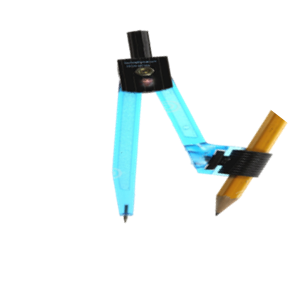 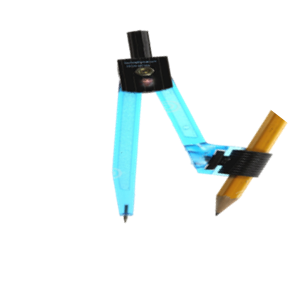 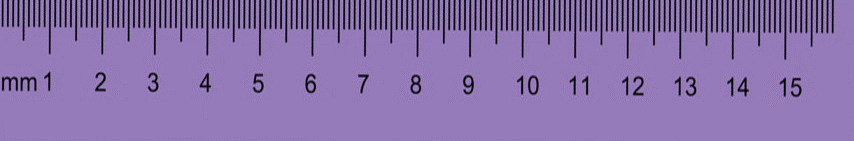 ,
900
900
আয়ত
900
900
যে চতুর্ভুজের বিপরীত দুইটি বাহু পরস্পর সমান ও সমান্তরাল 
এবং প্রত্যেকটি কোণ সমকোণ ( 900 ) তাকে আয়ত  বলে।
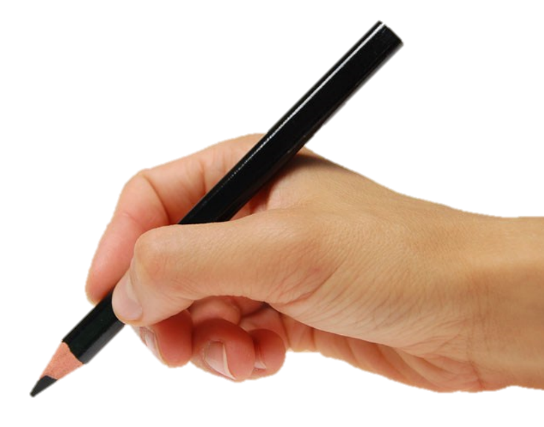 a
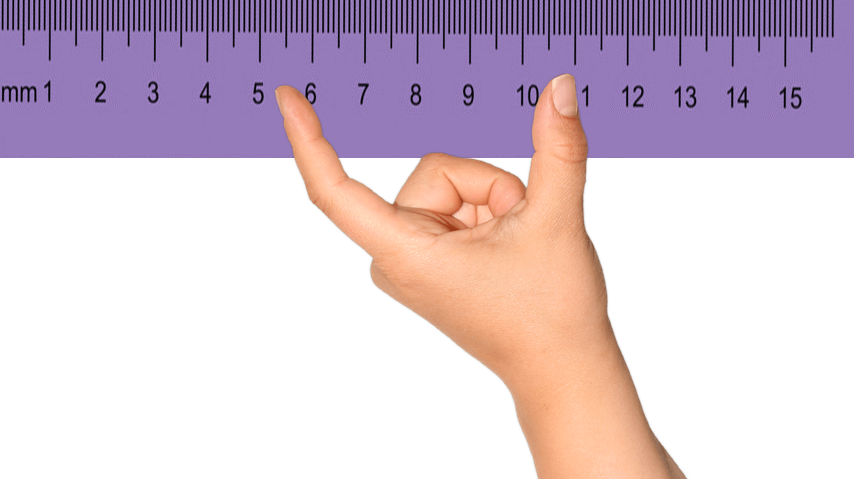 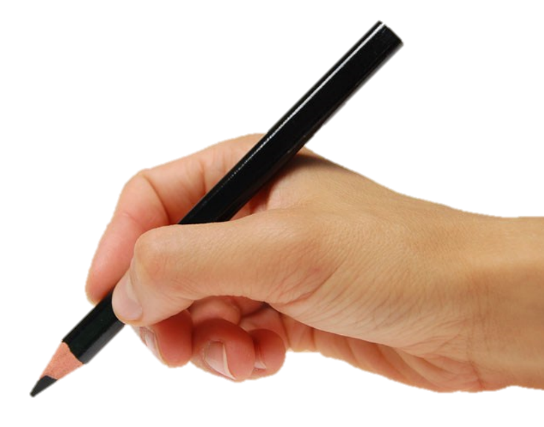 a
b
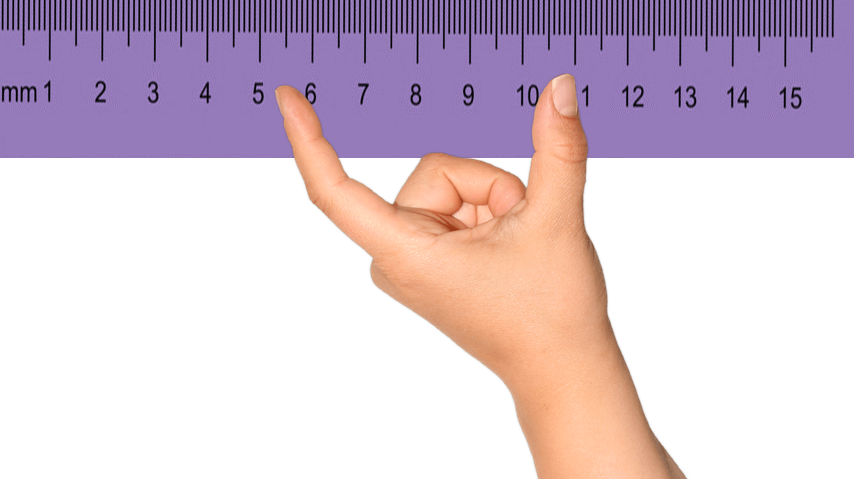 মনে করি, কোনো আয়তের দুইটি সন্নিহিত বাহুর দৈর্ঘ্য a ও b  দেওয়া আছে । আয়তটি আঁকতে হবে ।
a
b
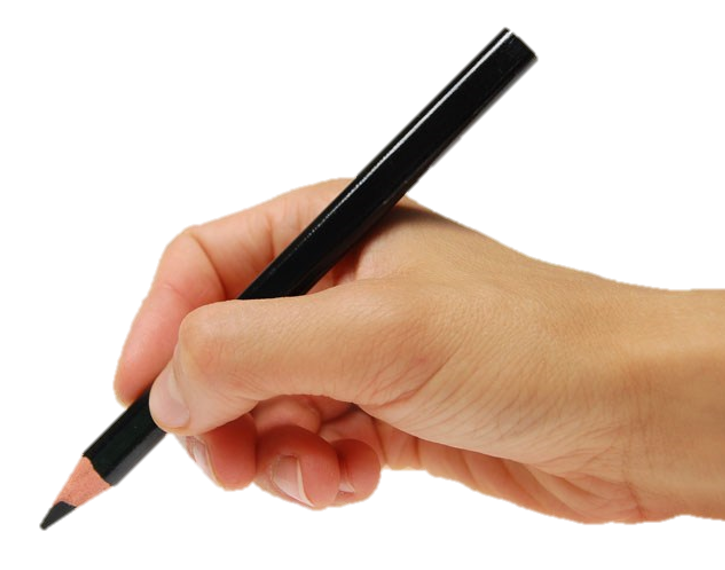 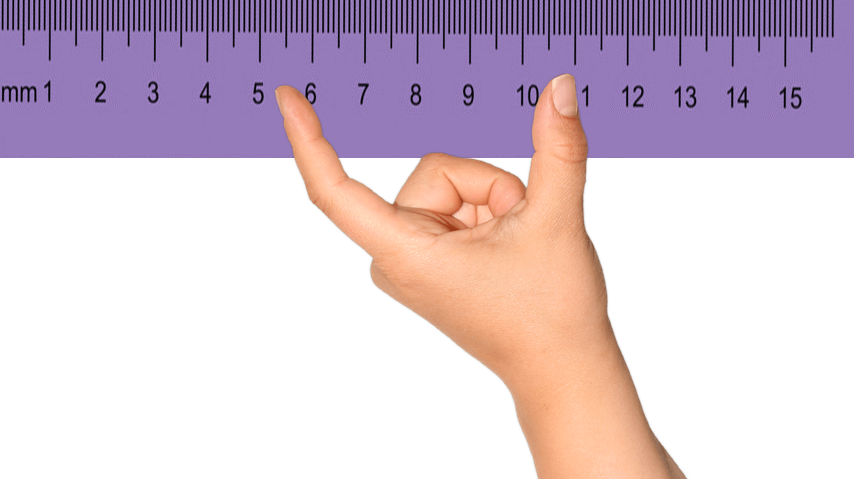 B
E
অংকনের বিবরণঃ- BE যে কোনো রশ্মি নিই ।
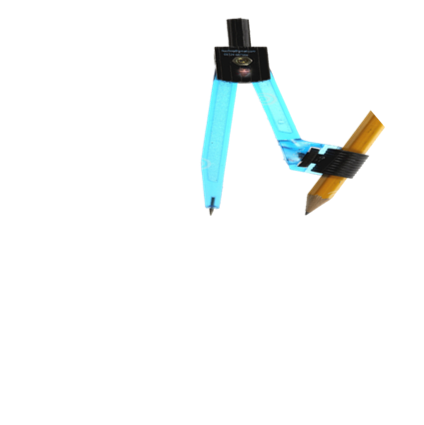 a
b
B
E
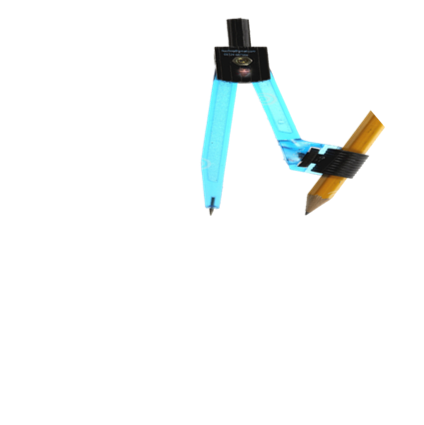 a
b
b
E
B
C
অংকনের বিবরণঃ- BE থেকে BC = b নিই ।
a
b
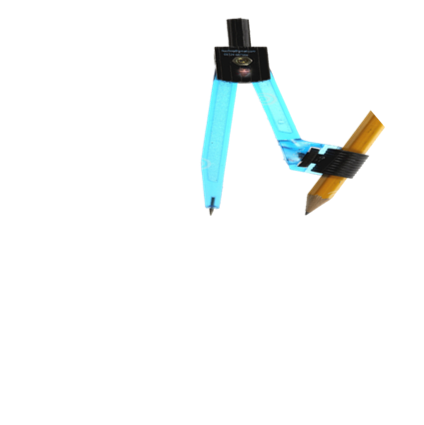 b
E
B
C
a
b
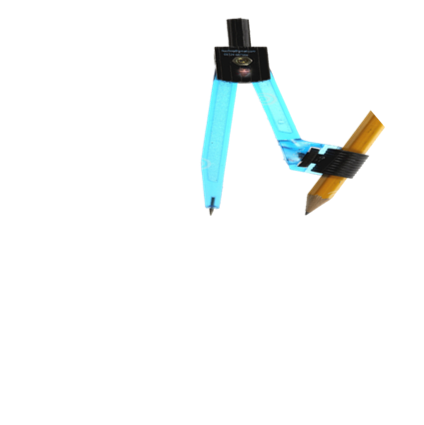 b
E
B
C
a
b
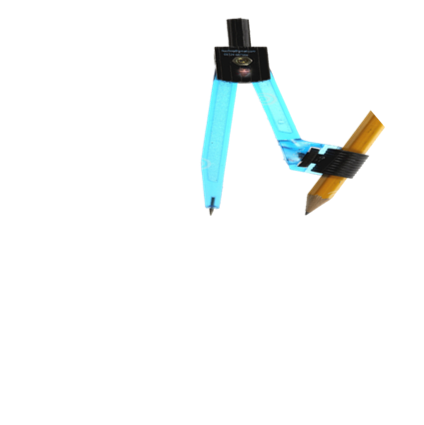 b
E
B
C
a
b
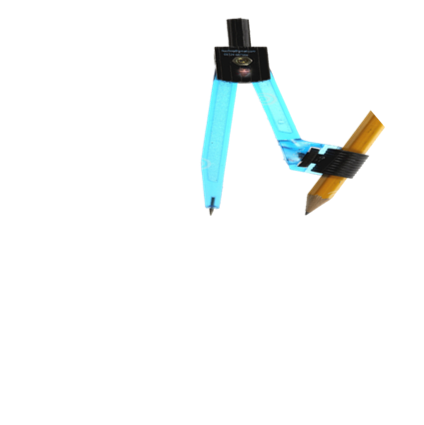 b
E
B
C
a
b
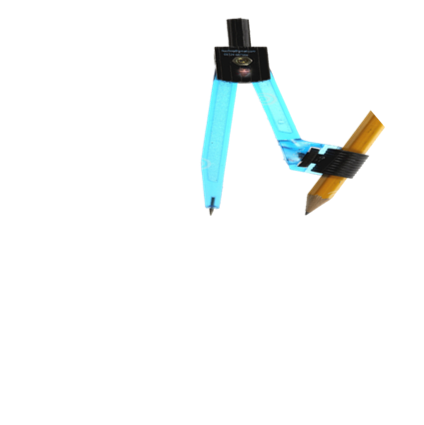 b
E
B
C
a
b
F
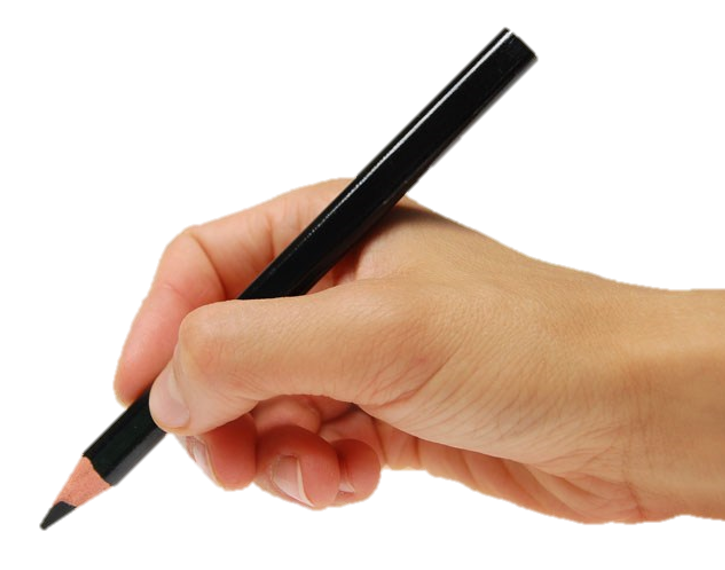 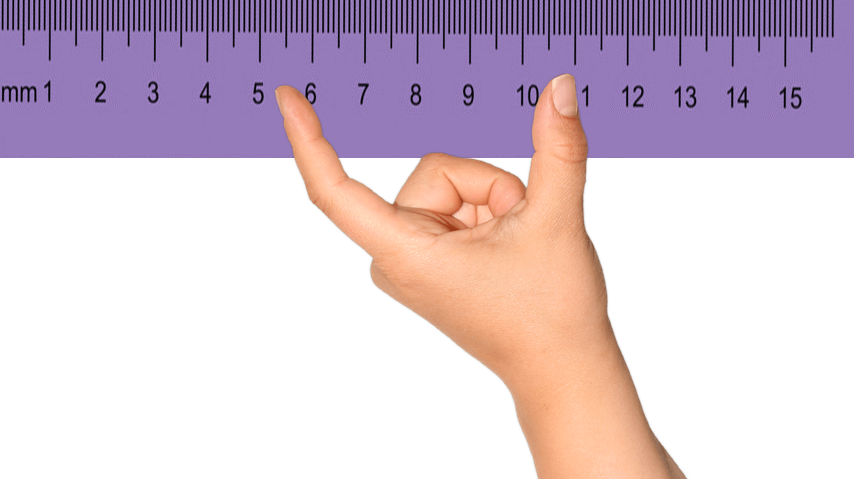 b
E
B
C
অংকনের বিবরণঃ- BC রেখার B বিন্দুতে BF লম্ব আঁকি ।
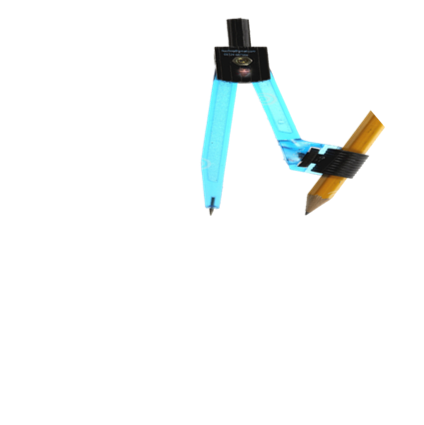 a
b
F
b
E
B
C
a
b
F
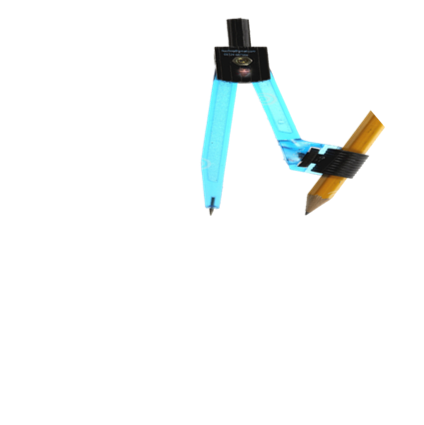 A
a
b
E
B
C
অংকনের বিবরণঃ- BF থেকে BA = a নিই ।
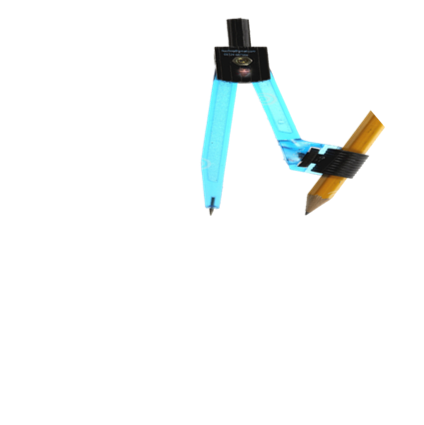 a
b
F
A
a
b
E
B
C
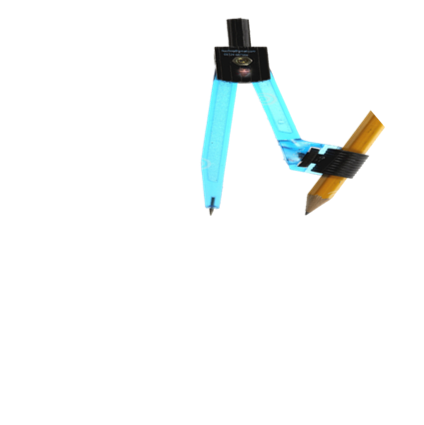 a
b
F
D
A
a
b
E
B
C
অংকনের বিবরণঃ- A ও C কে কেন্দ্র করে যথাক্রমে b ও  a এর সমান ব্যাসার্ধ নিয়ে ″ABC এর অভ্যন্তরে দুইটি বৃত্তচাপ আঁকি। বৃত্তচাপদ্বয় পরস্পরকে D বিন্দুতে ছেদ করে ।
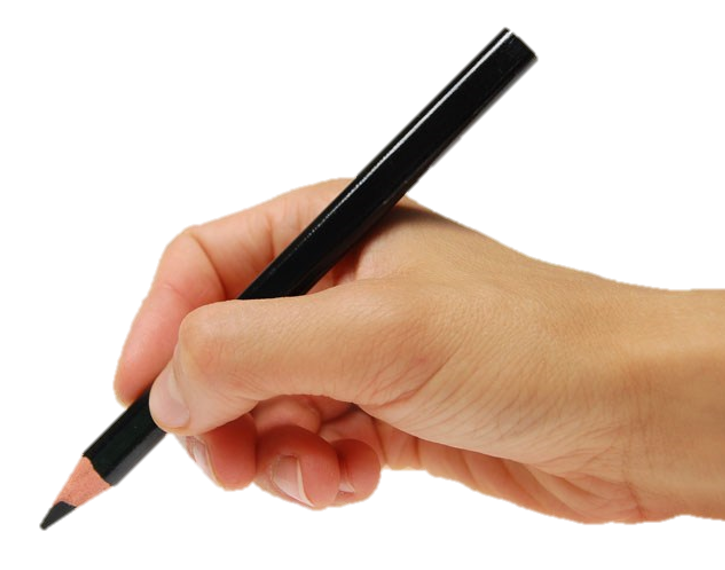 a
b
F
D
b
A
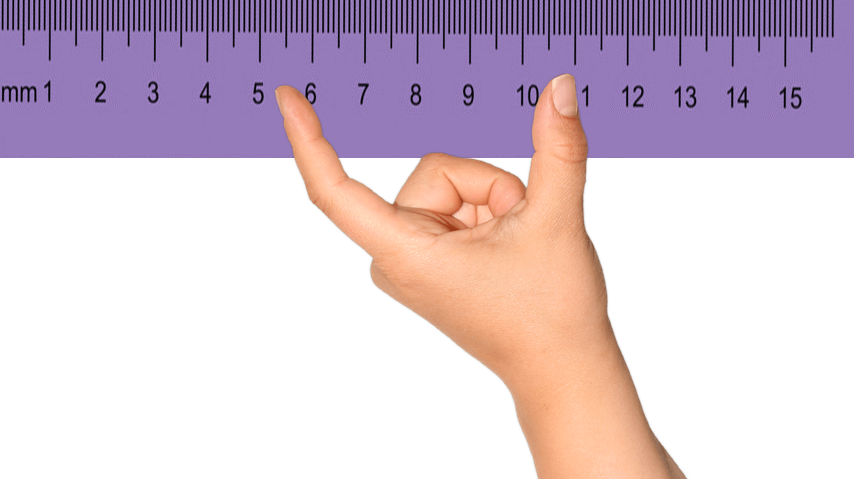 a
b
E
B
C
a
b
F
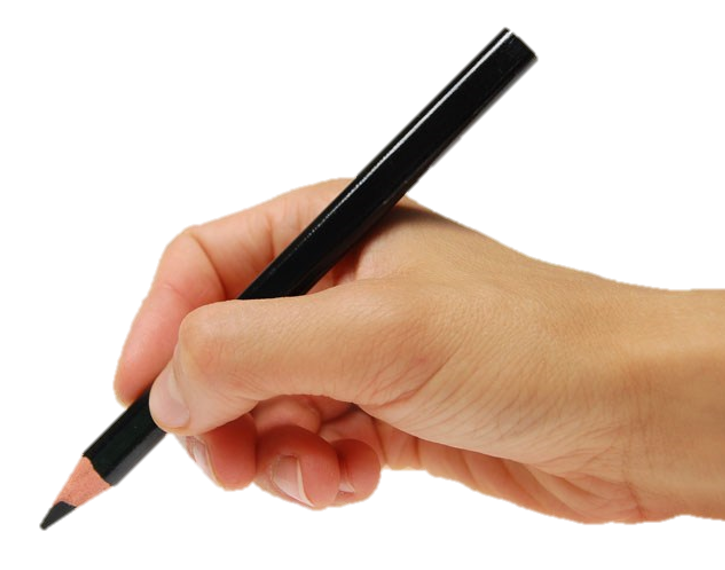 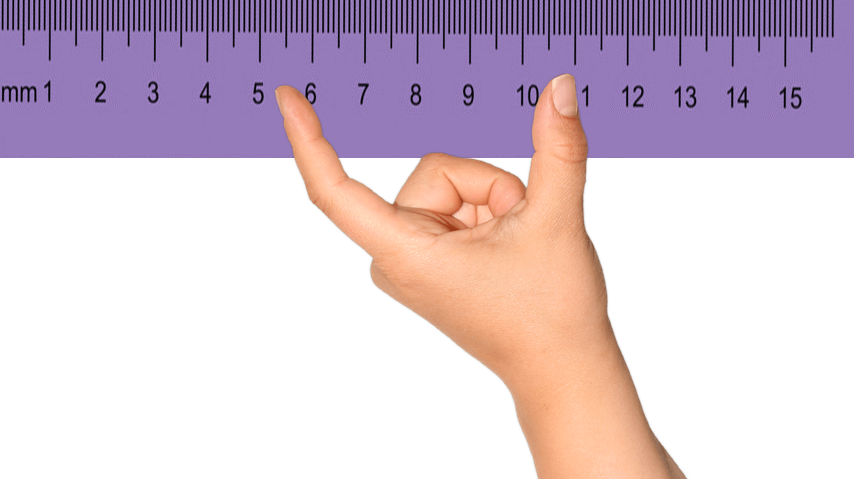 D
b
A
a
a
b
E
B
C
অংকনের বিবরণঃ- Aও D এবং C ও D যোগ করি।
a
b
F
b
D
A
a
a
অংকনের বিবরণঃ- BE যে কোনো রশ্মি নিই । BE থেকে BC = b নিই । BC রেখার B বিন্দুতে BF লম্ব আঁকি । BF থেকে BA = a নিই ।  A ও C কে কেন্দ্র করে যথাক্রমে b ও a এর সমান ব্যাসার্ধ নিয়ে ″ABC এর অভ্যন্তরে দুইটি বৃত্তচাপ আঁকি। বৃত্তচাপদ্বয় পরস্পরকে D বিন্দুতে ছেদ করে । Aও D এবং C ও D যোগ করি । তাহলে ABCD-ই উদ্দিষ্ট আয়ত ।
b
E
B
C
আল্লাহ
হাফিজ